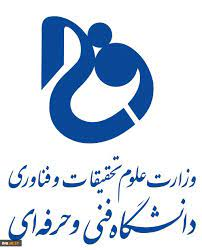 دانشگاه فنی و حرفه ای استان لرستان
آموزشکده فنی و حرفه ای پسران بروجرد
عنوان دوره :
طراحی،نصب و راه اندازی
سیستم های اعلان و اطفاء حریق
با ارایه کواهی رسمی از دانشگاه فنی و حرفه ای کشور
مدرس دوره: مهندس رضا یگانه موسوی

   
مدت دوره:12 ساعت     هزینه:180/000  تومان
ثبت نام از تاریخ 1402/04/20  تا  1402/04/31
تاریخ شروع کلاسها متعاقبا اعلام خواهد شد
لینک ثبت نام
https://p-borujerd.tvu.ac.ir/fa/form_data/add/form_id=7348
جهت کسب اطلاعات بیشتر با شماره 09381337600 مهندس خدایی تماس حاصل فرمایید